Modeling and Optimization1. Dr. Adiwijaya2. Aang Nuryaman, M.Si
Nama Dosen 	: AdiwijayaNO. HP 			: 0822 176 33 999Email 			: adiwijaya@telkomuniversity.ac.id					  kang.adiwijaya@gmail.comBlog 		:  adiwijaya.staff.telkomuniversity.ac.id
2
1/30/15
What is a mathematical modelling
A mathematical model is an abstract model that uses mathematical language to describe the behaviour of a system.

Model  Equation or Algorithm
3
1/30/15
Kenapa  Perlu Pemodelan?
Cara mendasar dan quantitatif untuk mengerti suatu sitem atau fenomena
Untuk memberi pengalaman teknik simulasi dari suatu masalah
Membangun komunikasi dengan praktisi, profesional, dan pengambil keputusan
Pemodelan Matematika
Suatu upaya untuk menyatakan suatu masalah nyata melalui bahasa matematika

Contoh : Harga rumah bisa diprediksi berdasarkan 
                 lokasi dan luas bangunan  
          H = L3 B
dimana  H : Harga Rumah, 
                L : Lokasi Rumah
                B : Luas Bangunan
A conectivity
Mathematics
Real World
Mind
Proses Pemodelan
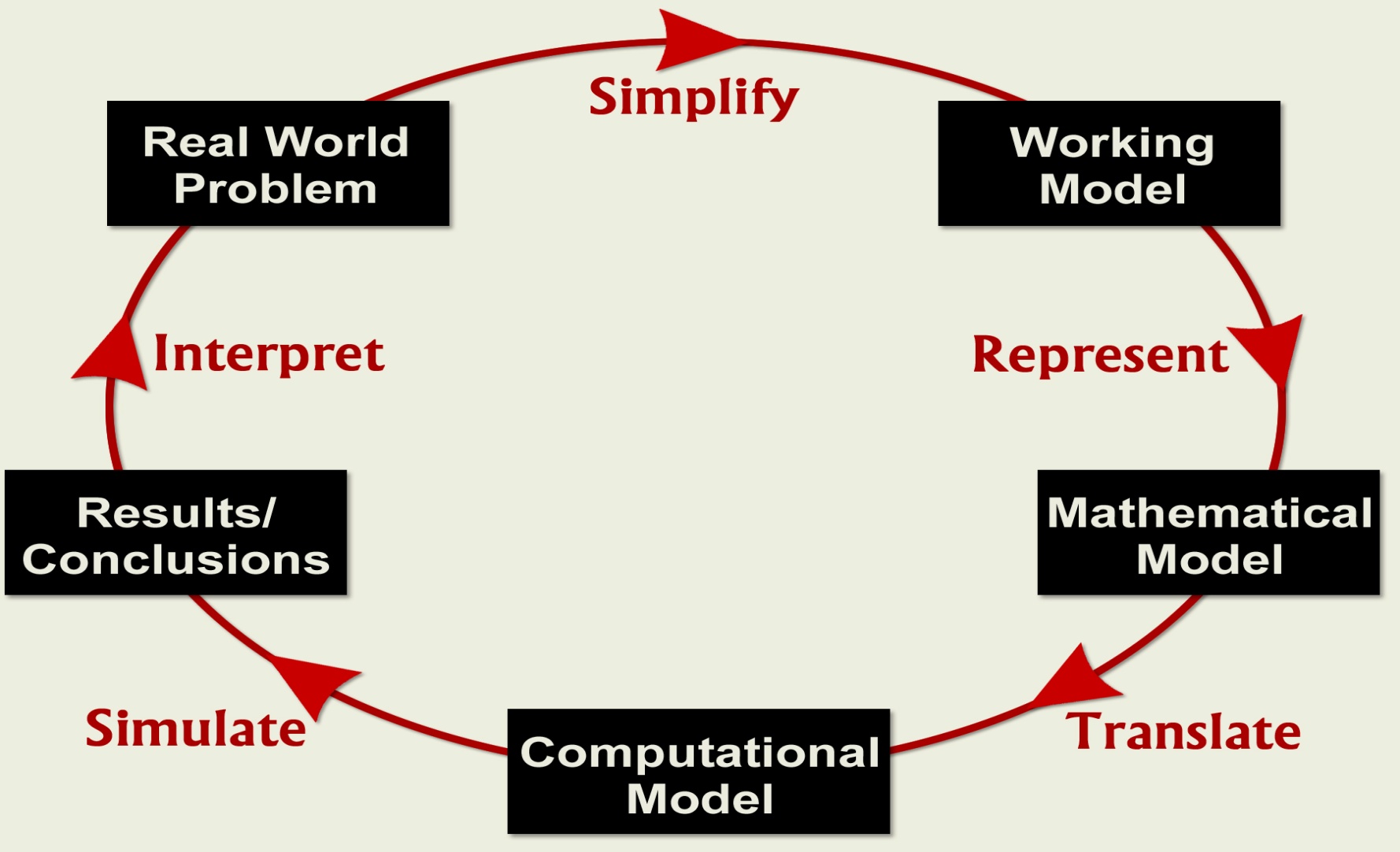 What is an Optimization
op·ti·mize  
tr.v. op·ti·mized, op·ti·miz·ing, op·ti·miz·es
1. To make as perfect or effective as possible.
2. Computers To increase the computing speed and efficiency of (a program), as by rewriting instructions.
3. To make the most of.
8
1/30/15
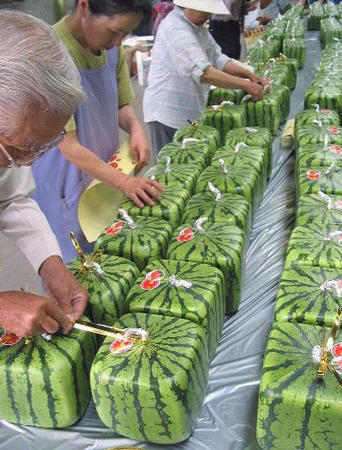 What is an Optimization (2)
an act, process, or methodology of making something (as a design, system, or decision) as fully perfect, functional, or effective as possible; 

the mathematical discipline which is concerned with finding the maxima and minima of functions, possibly subject to constraints.
10
1/30/15
Kontribusi pada masalah dalam dunia nyata
Identifikasi masalah:
Fokus pada masalah yang bisa 
	dikerjakan. 
Melakukan investigasi (Labs/data)
Mempelajari aspek komputasi 

Understand current activity and predict future behavior.
Memulai  Pemodelan
Identifikasi dan memilih model yang menggambarkan aspek penting dan menentukan faktor yang dapat diabaikan. 
Asumsi yang digunakan (simplify). 
Menganalisis aturan (hukum) pokok saat pemodelan.
Identifikasi  parameter dan inter-relationships.
In general, the success of a mathematical model depends on how easy it is to use and how accurately it predicts.
[Speaker Notes: Simplify: Purpose is to eliminate unnecessary information and to simplify that which is retained as much as possible.
Simplifying assumptions: no friction in the system (physics), no immigration or emigration (population), constant growth rate (biology), etc.
Governing principles: laws/relationships from physics, biology, engineering economics, etc.; balance equations.  
Key variables and relationships
Variables types include input variables, output variables, and parameters.]
Contoh : Industri
Desain digitalisasi pada pesawat, perakitan komputer, optimasi biaya proses manufactur, dll.
Pemodelan dan komputasi meningkatkan kualitas kerja dan mereduksi error dan perbaikan karena kesalahan.
[Speaker Notes: !00% digitally designed using 3D computer graphics. 
Bottom line: Reduced cost/Reduced time to market.]
Contoh: Roadmap otak manusia
Real-time MRI technology 

MRI scanners memungkinkan menggunakan MRI dalam pengujian obat dan perencanaan pembedahan otak.
www.itrd.gov/pubs/blue00/hecc.html
Rekonstruksi Citra
Rekonstruksi Citra (2)
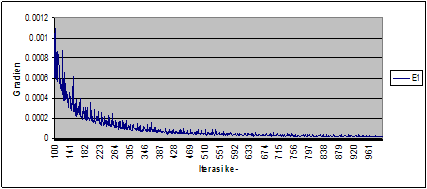 Model aliran TCP
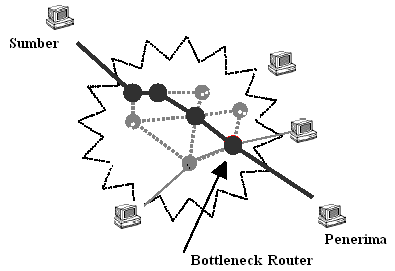 Round trip time (RTT)
Model aliran TCP (2)
Paket data
penerima
pengirim
router
Paket yang hilang
ACK
Model aliran TCP (3)
Model aliran TCP (3)
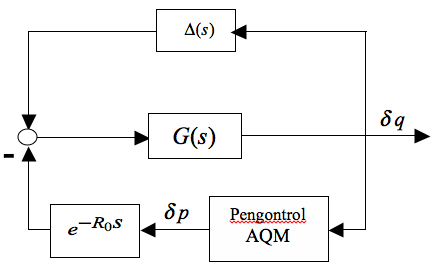 Model aliran TCP (3)
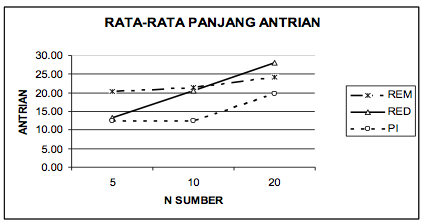 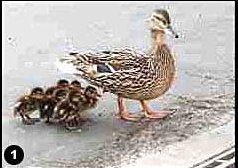 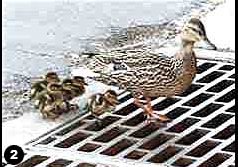 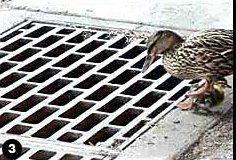 Fokus pada Masalah & Model
How to optimize a system
Model and Starting point
Convergence to global min/max.
Classes of good optimization problems
Find a threshold 
Constraint give a trade off